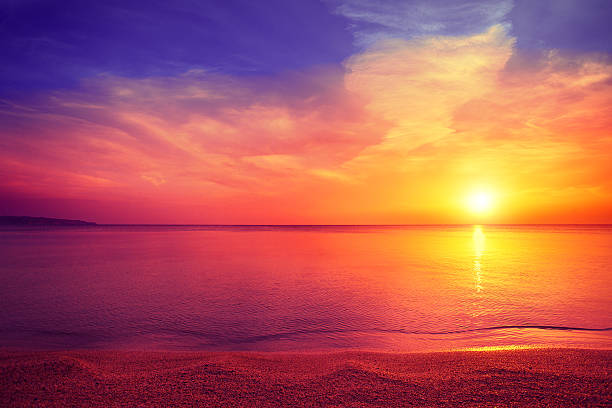 الجمهورية الجزائرية الديمقراطية الشعبية 
وزارة التعليم العالي و البحث العلمي 
جامعة 8 ماي 1945
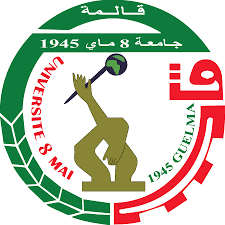 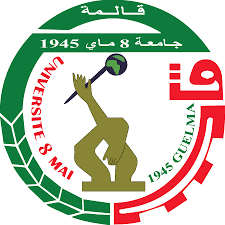 الفوج : 01
دور مصادر الفتوح في كتابة التاريج الاسلامي
المقياس : 
دراسة مصادر التاريخ الاسلامي
تحت اشراف: د.عطابي سناء
من اعداد : 
بن شعبان ايمان 
خالد رانية
السنة الجامعية : 2024 / 2025
خطة البحث :
مقدمة 
الفصل النظري :ماهية كتب الفتوح
 
المبحث الاول : تعريف كتب الفتوح 
المبحث الثاني :  اشهر كتب الفتوح 
المبحث الثالث :اهمية كتب الفتوح بالنسبة لدراس التاريخ
الفصل التطبيقي :كتاب البلاذري كنموذج
 
المحث الاول : تعريف بالكتاب 
المحث الثاني : التعريف بالمؤلف 
المبحث الثالث : اهمية الكتاب  
المبحث الرابع : جوانب الكتاب  
الخاتمة 
قائمة المصادر و المراجع
مقدمة :
تعتبرالفتوح الإسلامية احد ابرز الاحداث التاريخية التي شكلت ملامح الحضارة الاسلامية و امتدادها الجغرافي والثقافي ان دراسة الفتوح لا تقتصر فقط على الجانب العسكري, بل تشمل ايضا الابعاد الاجتماعية والسياسية والاقتصادية التي ساهمة في تشكيل التاريخ الإسلامي فقد تتعدد مصادر الفتوح , منها الروايات التاريخية ,الكتب و الوثائق ,والشهادات المعاصرة التي توفر رؤى متعددة حول الاحداث.
ويعتبر كتاب فتوح البلدان للأستاذ المؤرخ و المحقق الإسلامي احمد بن يحيى البلاذري من ابرز المصادر التاريخية التي تناولت موضوعات الفتوح الإسلامية في العصور الأولى من تاريخ الدولة الإسلامية فقد قام البلاذري بتوثيق تفاصيل الغزوات والفتوحات التي قام بها المسلمون.
ومن هنا تنبثق الإشكالية الرئيسية التي يسعى هذا البحث للإجابة عليها :
الاشكالية :
كيف يمكن تقييم دور اللبلاذري كمصدر تاريخي في كتابة التاريخ الإسلامي، وماهي العوامل التي قد تؤثر في دقة سرد البلاذري للاحداث والمعارك التي خاضها المسلمون؟
الفصل النظري:
ماهية  كتب الفتوح
المبحث الاول :  التعريف بكتب الفتوح
يقصد بكتب الفتوح تللك الكتب التي اولت عنايتها بالفتوحات الاسلامية و اعتنت عناية خاصة بفتح البلاد و الطريقة التي دخل بها المسلمين بها لتلك البلاد , و قد كان السبب الاساسي في تاليف هذا النوع من الكتب غاية ادارية و هي رغبة ولاة الامر في معرفة ما فتح من البلدان صلحا و ما فتح بعهد , و لان لكل منها حكما مختلفا عن الاخر فيما يتعلق بالجزية و الخراج , و لعل قلة الكتب التي تتعلق بالفتوحات الاسلامية و محدوديتها سببه ان الموضوعها محدد جدا , تسجيل التفاصيل المتعلقة بفتوح البلدان و شكل الاتفاق الذي تم بين المسلمين و اهل البلاد المفتوحة .
المبحث الثاني :  اشهر كتب الفتوح
ينسب الكتاب الى محمد بن عمر الواقدي , و يعد اول كتاب في الفتوح وصل كاملا , و كناب الفتوح الشام هو خليط غير مالوف على الطراز القبلي القديم المعهود ايام العرب , و الكتاب يصوغه في قالب بطولي مع الاستشهاد بالايات القرانية .
فتوح الشام  للواقدي
و مؤلفه عبد الرحمان بن عبد الله بن عبد الحكم القشري المصري المعروف بابن عبد الحكم ويعد من كتب الفتوح المحلية , و الكتاب يبدا بمقدمة طويلة عن مكانة مصر من خلال احاديث الرسول عليه الصلاة و السلام و الصحابة , كما يتحدث  عن فاتحي مصر الاوائل و الصحابة و بالتحديد عمر بن العاص.
فتوح مصر و المغرب و الاندلس  لابن عبد الحكم
كتاب الفتوح لابي محمد احمد بن اعثم الكوفي الاخباري , و عنوان الكتاب خادع نوعا ما , في حين يتوقع القارئ كتاب متخصص في الفتوح فان الكتاب اقرب الى التواريخ العامة , اذ يتناول التاريخ الاسلامي من ابتداء السقيفة الى خلافة المعتصم .
كتاب الفتوح
الكتاب يبدا بتاريخ فتوح الاندلس و ينهيه بعهد الخليفة الاموي عبد الرحمان بن محمد الناصر , و يتناول الحروب التي جرت في عهد الامراء الامويين في الاندلس ضد مخالفيهم و ضد الاسبان .
اخبار المجموعة
المبحث الثالث : اهمية كتب الفتوح بالنسبة لدارس التاريخ الاسلامي
تتعدد اهمية كتب الفتوح لعل ابرزها يظهر في الكم الهائل من المعلومات المنوعة و الدقيقة التي تحتوي على كتب الفتوح , و ما يجعل لهذه المعلومات اهمية فعلية انها تاتي متسلسلة و مترابطة بحيث لا نشعر بانقطاع الاحداث بسبب التزام المؤلف بالتسلسل الزمني كما هو الحال في كتب التاريخ العام التي التزمت بالترتيب الزمني للاحداث.
و تعني بعض كتب الفتوح عناية خاصة بمعلومات و لا توجد في المصادر التاريخية الاخرى كالشؤون الادارية و الاقتصادية, و العمال المحليين الاوائلو الاقطاعات و الخراج و الجزية و ذلك كله في تسلسل زمني تغلب عليه الدقة بحيث تسهل الرجوع اليه.
و فضلا عن ذلك فان كتب الفتوح تعد اساس في دراسة التنظيمات العسكرية و تطورها في الجيوش الاسلامية.
الفصل التطبيقي:
كتاب البلاذري كنموذج
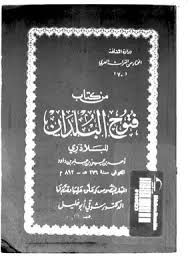 المبحث الاول : التعريف بالكتاب فتوح البلدان للبلاذري :
و هو اول كتاب شامل في الفتوحات الاسلامية ,و قد استقى معلوماته عن البلدان من خلال زيارته للامصار و من كبار المؤرخين ,و على الرغم من اعتماده على الاسناد في روياته الا ان اخباره تتميز بملاحظاته الشخصية وهذا يفسر السبب في ان كتابه يعرض صورة متزنة منسقة للاحداث,تجنب فيه ايراد روايات متعددة متضاربة حول الحادث.
ونعثر في هذا الكتاب على حقائق تاريخية دقيقة يتعذر العثور عليها في كتاب اخر خصوصا فيما يخص وصف مدن العراق القديمة التي محيت اثارها.
المبحث الثاني : التعريف بصاحب الكتاب
هو احمد بن يحيى بن جابر بن داود, ابو الحسن و يقال ابو جعفر و يقال ابو بكر البغدادي البلاذري الكاتب , و كان جده جابر يكتب للخصيب صاحب مصر , و هو من اهل بغداد .
و سوس اخر ايامه فشد بالمارستان , و مات فيه و كان سبب وسوسته انه شرب ثمر البلاذر , على غير معرفة فلحقه ما لحقه , و يرجع ان الذي شرب البلاذر هو جده لان الخبر الذي ينقله يتحدث عن جابر بن داود .
و مات في ايام المعتمد , او في اخرها و ربما ادرك اول ايام المعتضد .
المبحث الثالث : اهمية كتاب فتوح البلدن
ان كتاب الفتوح للبلاذري هو من اهم كتب الفتوح , فهو يبحث الفتوحات الاسلامية و يقدم قصة متسلسلة لكل مصر , و تكمن اهمية الكتاب في ان البلاذري اخذ مادته و جمعها من خلال زيارته للامصار , و من الروايات الاخرى المتيسرة , الامر الذي جعل الكتاب اكثر مصداقية و ثقة لدى المؤرخين عموما , و لعل قيمة الكتاب تزداد اكثر اذا ما عرف انه يورد كثيرا من المعلومات القيمة عن النواحي الثقافية و الاقتصادية و الادارية.
خاتمة
وفي ختام بحثنا هذا يتبين لنا ان مصادر الفتوح كانت حجر الزاوية في بناء التاريخ الإسلامي حيث شكلت مرجعية أساسية لفهم تطور الاحداث في مرحلة ما بعد وفاة النبي صلى الله عليه وسلم وتاثيرها على امتداد الدولة الإسلامية وانتشارها فقد قدمت هذه المصادر سواء كانت مكتوبة او شفهية تفاصيل غنية عن الحروب والمعارك وتفاعلات الجيوش الإسلامية مع الشعوب المختلفة وكيفية تعامل الفاتحين مع الثقافات المتنوعة التي قابلتها.
وان دراسة هذه المصادر لاتقتصر فقط على تحديد الوقائع والاحداث بل تشمل أيضا التحليل العميق للظروف السياسية و الاجتماعية التي ساعدت في توجيه هذه الفتوحات.
وبذلك تبقى دراسة دور مصادر الفتوح في كتابة التاريخ الإسلامي ضرورية لفهم المسار الذي اختارته الامة الإسلامية في تشكيل معالم حضارتها.
شكرا لحسن انصاتكم